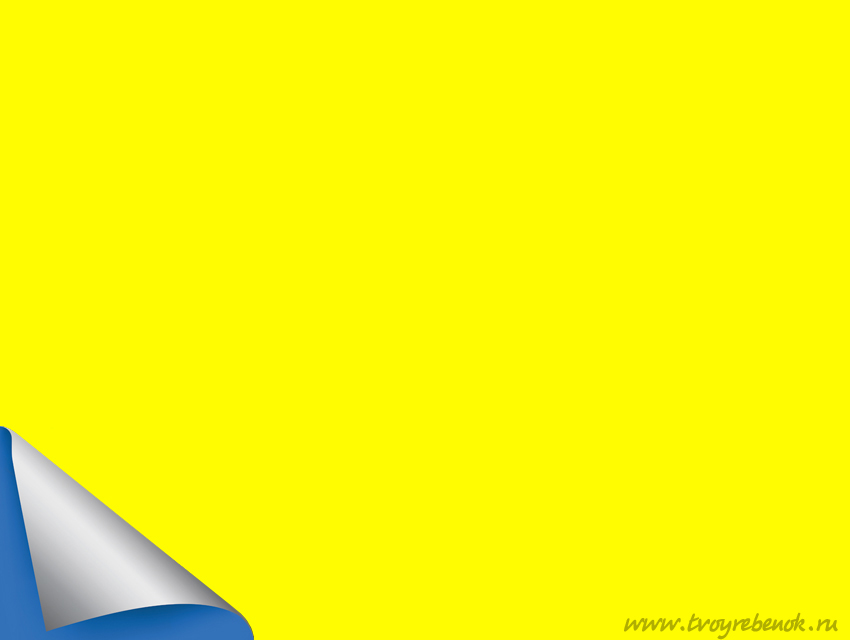 АДАПТАЦИЯ
это приспособление организма к новой обстановке
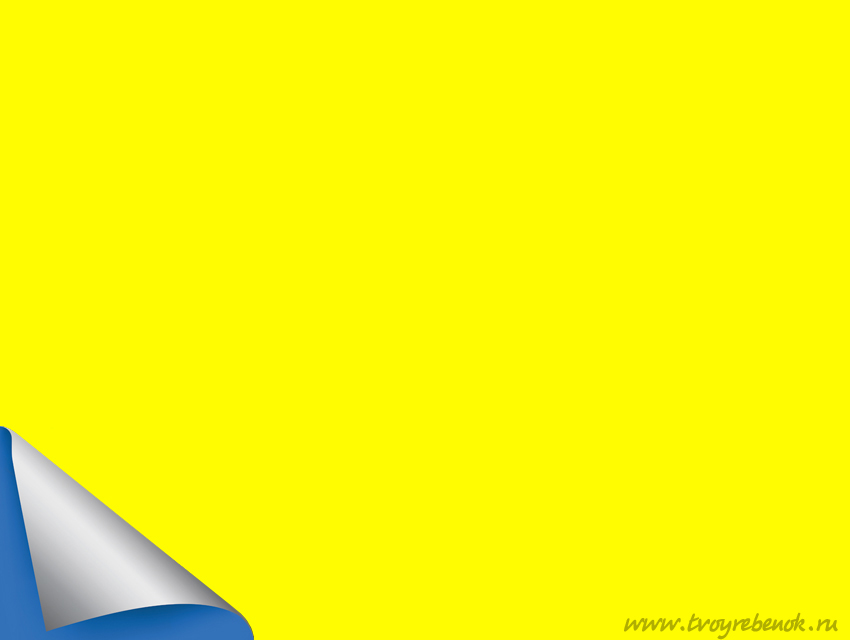 ОСНОВНЫЕ ПОКАЗАТЕЛИ ИЗМЕНЕНИЙ В ПОВЕДЕНИИ РЕБЁНКА В ПЕРИОД АДАПТАЦИИ
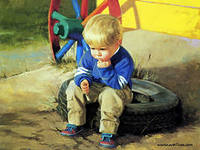 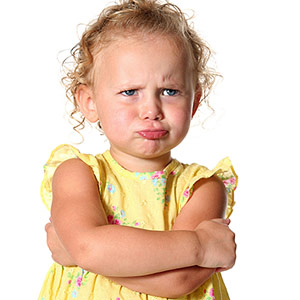 взаимоотношения со взрослыми и сверстниками;
 эмоциональное состояние;
 аппетит;
 сон;
 самообслуживание;
 речь;
 физическое состояние
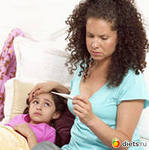 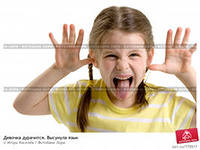 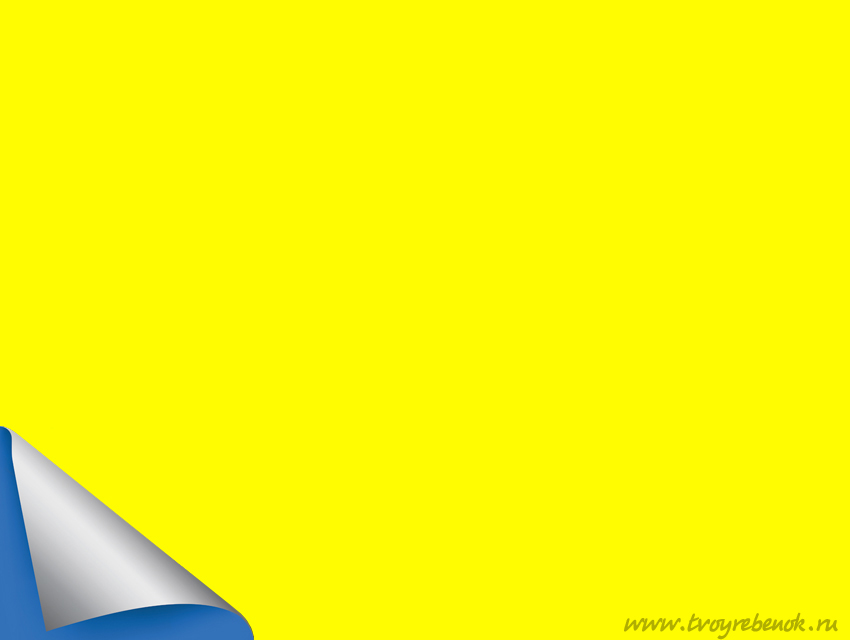 Адаптационный период считается законченным, если ребёнок с аппетитом ест, быстро засыпает и вовремя просыпается в бодром настроении, охотно играет один или со сверстниками, активно проявляет любознательность ко всему окружающему
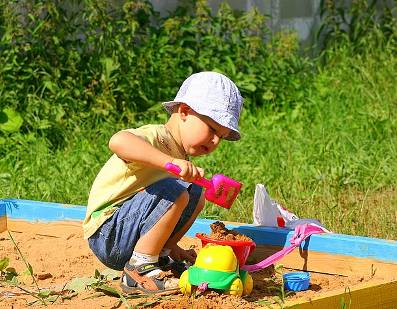 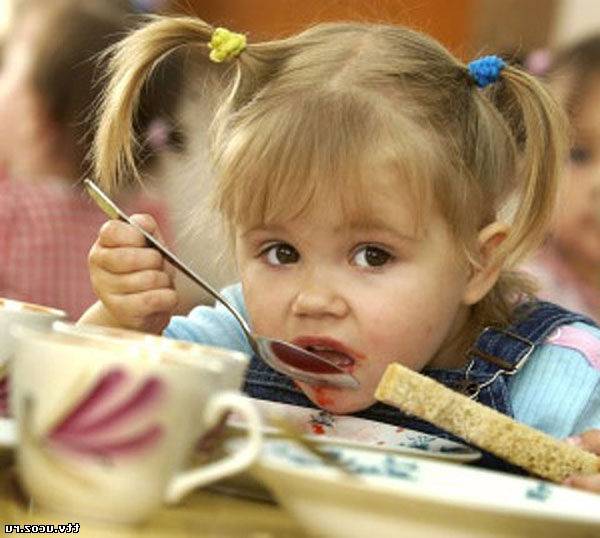 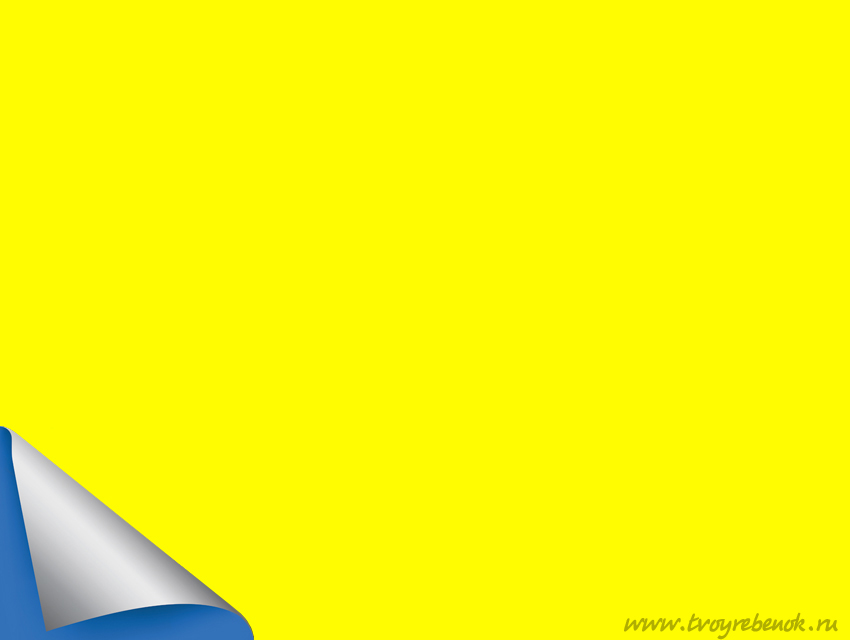 ПАРАМЕТРЫ КОНСУЛЬТИРОВАНИЯ РОДИТЕЛЕЙ ПРИ ПОДГОТОВКЕ РЕБЁНКА К ПОСТУПЛЕНИЮ В ДЕТСКИЙ САД
ПОЗНАКОМИТЬ РЕБЁНКА С ДЕТСКИМ САДОМ;

 ПОДГОТОВИТЬ РЕБЁНКА К ОБЩЕНИЮ С ДРУГИМИ ДЕТЬМИ И ВЗРОСЛЫМИ;

 ПРИБЛИЗИТЬ ДОМАШНИЙ РЕЖИМ К РАСПОРЯДКУ ДНЯ В ДЕТСКОМ САДУ;

 ПРИВИВАТЬ НАВЫКИ САМООБСЛУЖИВАНИЯ;
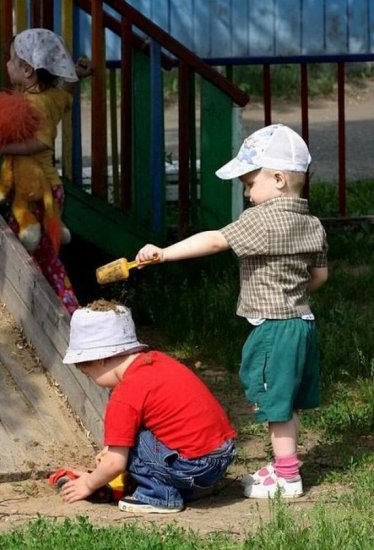 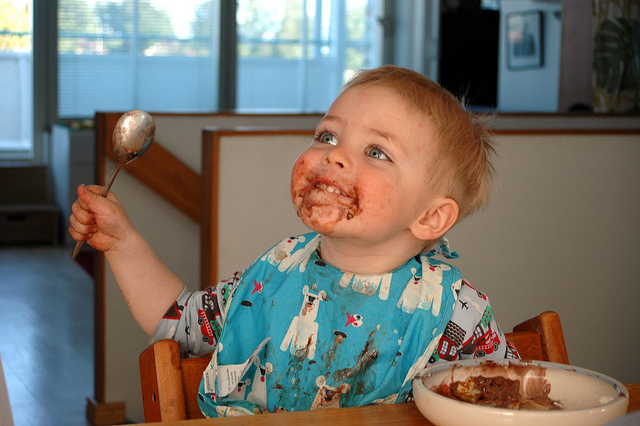 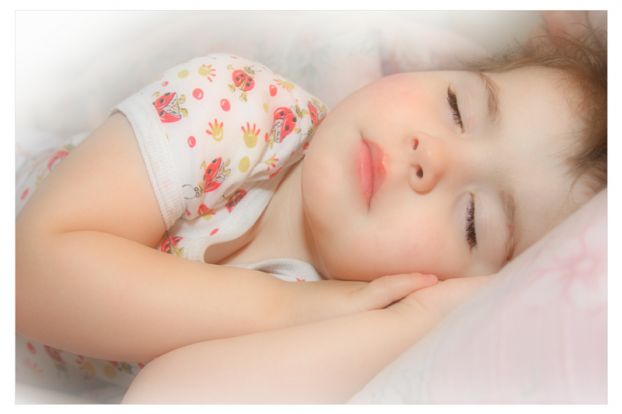 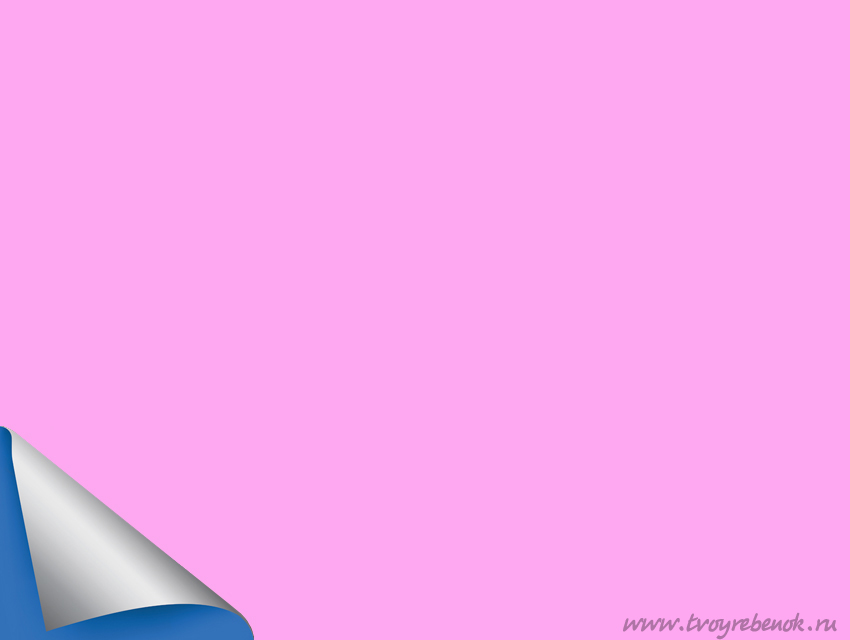 ПОЗНАКОМИТЬ С ВОСПИТАТЕЛЯМИ, РАССКАЗАТЬ ИМ ОБ ИНДИВИДУЛЬНЫХ ОСОБЕННОСТЯХ РЕБЁНКА; 


 СОЗДАТЬ ПОЛОЖИТЕЛЬНОЕ ОТНОШЕНИЕ К ДЕТСКОМУ САДУ;


 СЛЕДИТЬ ЗА ФИЗИЧЕСКИМ СОСТОЯНИЕМ РЕБЁНКА
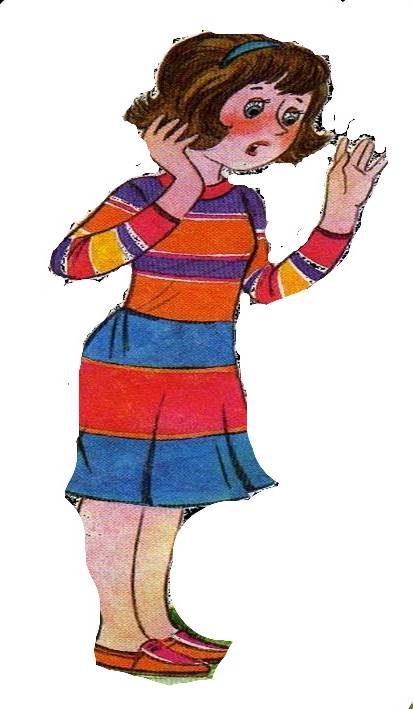 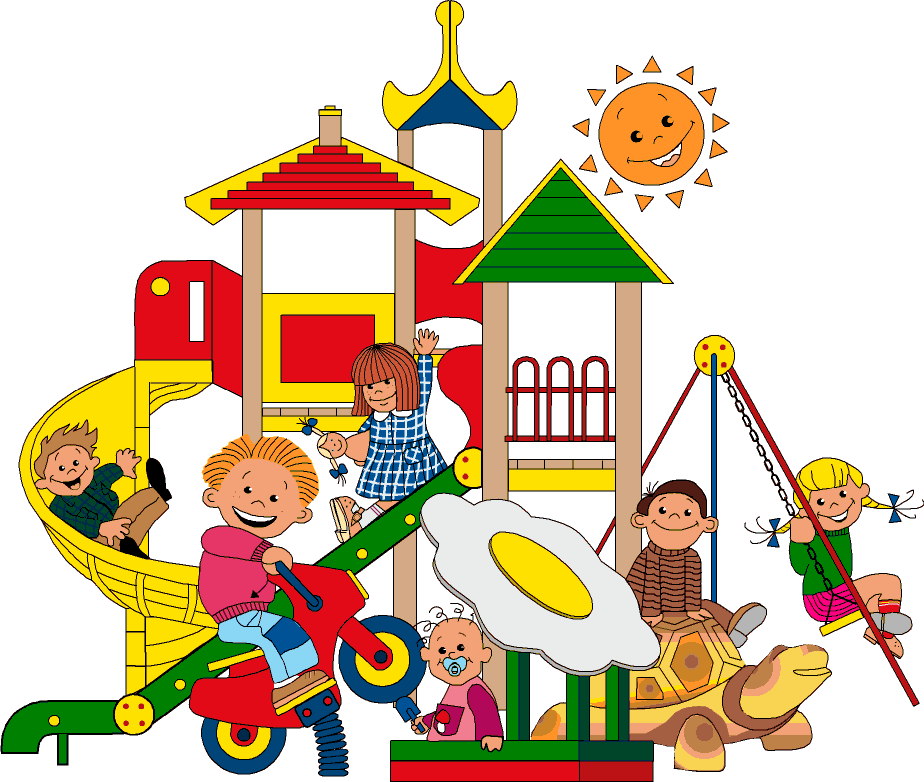 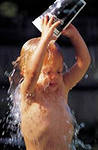 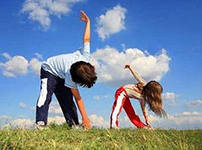 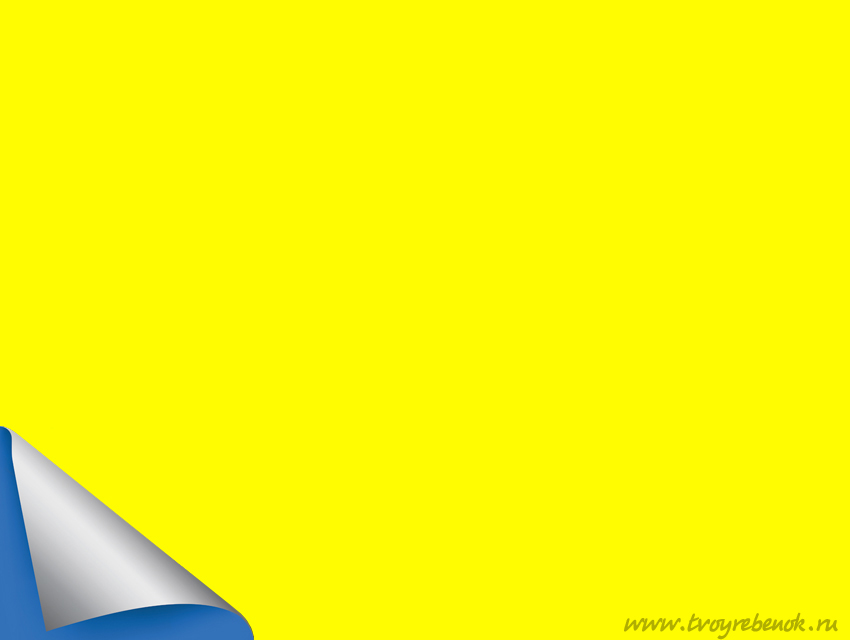 Принципы процесса адаптации
Алгоритм успешной адаптации
Предметно-развивающая среда
Экскурсия по детскому саду
Ежедневное наблюдение
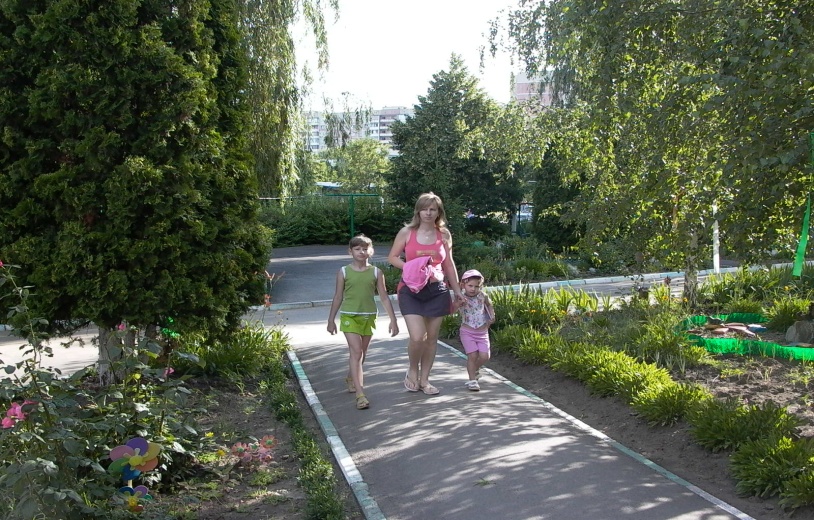 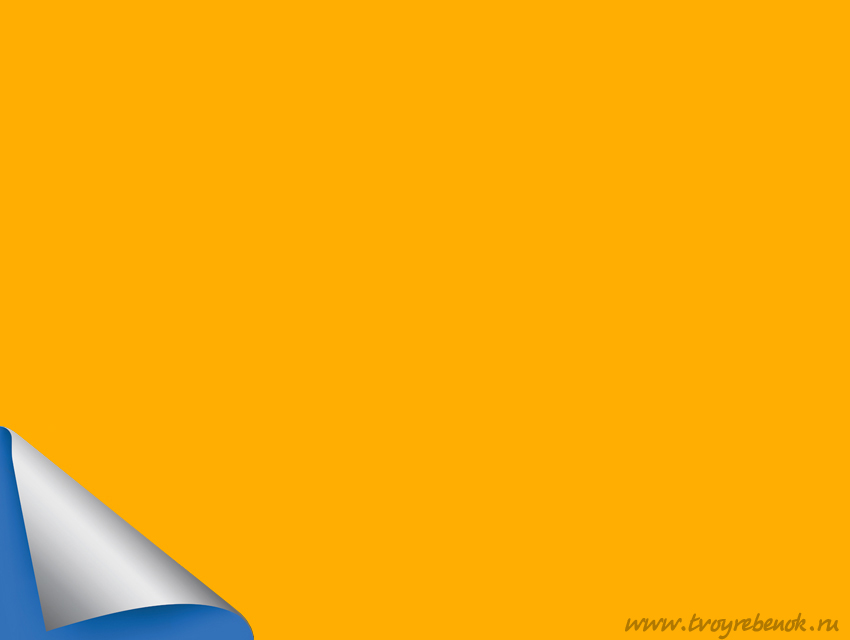 ЧЕТЫРЕ ЭТАПА РАБОТЫ
Этап первый 
«Мы играем только вместе»
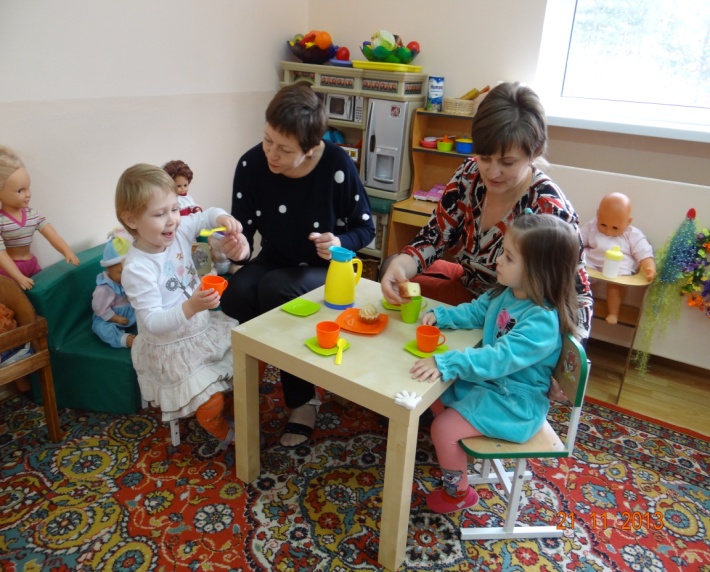 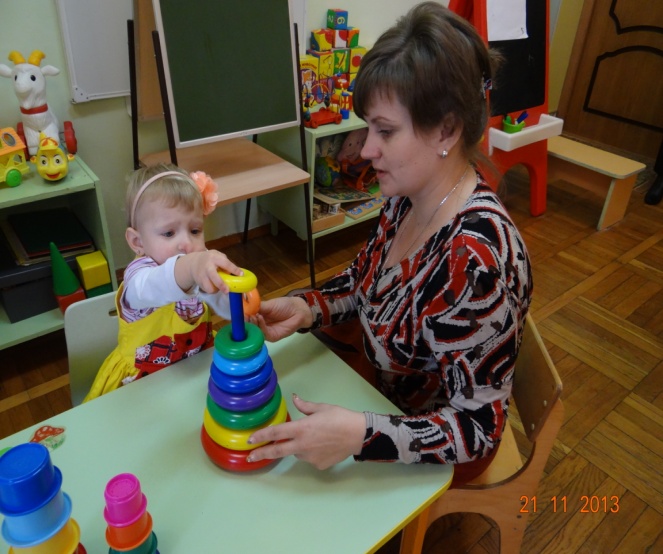 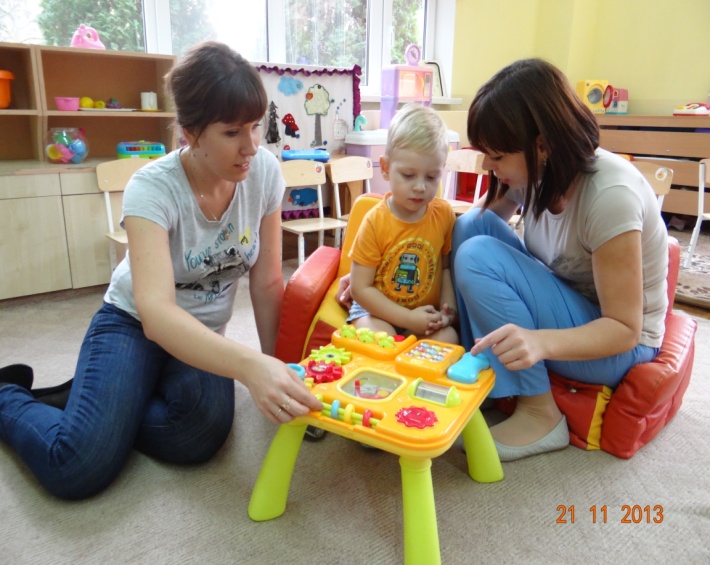 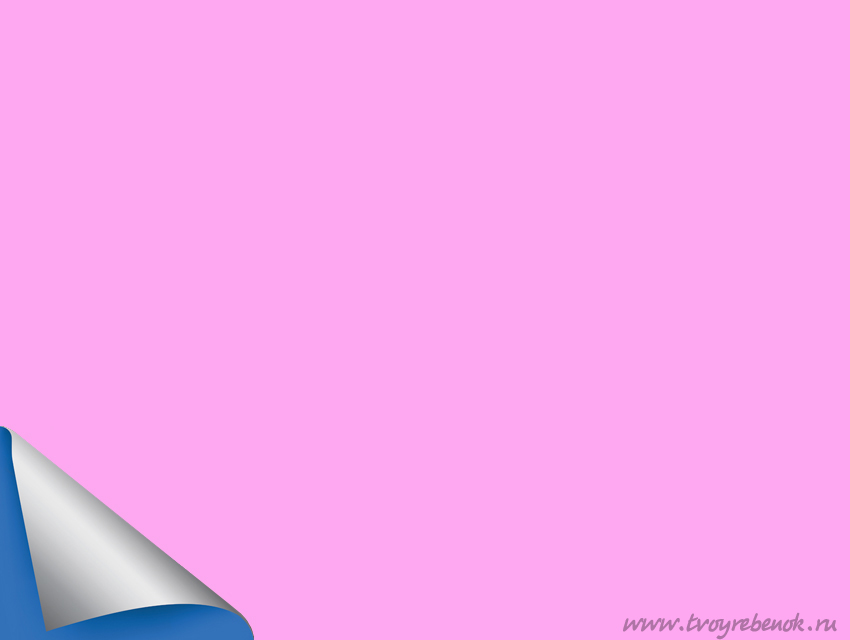 Этап второй 
«Я играю сам, но ты будь рядом»
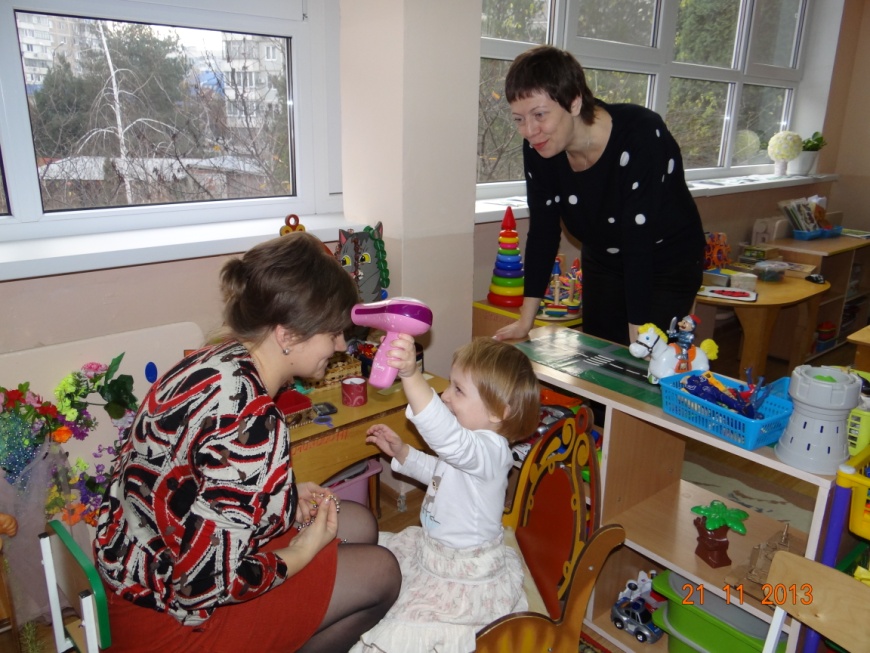 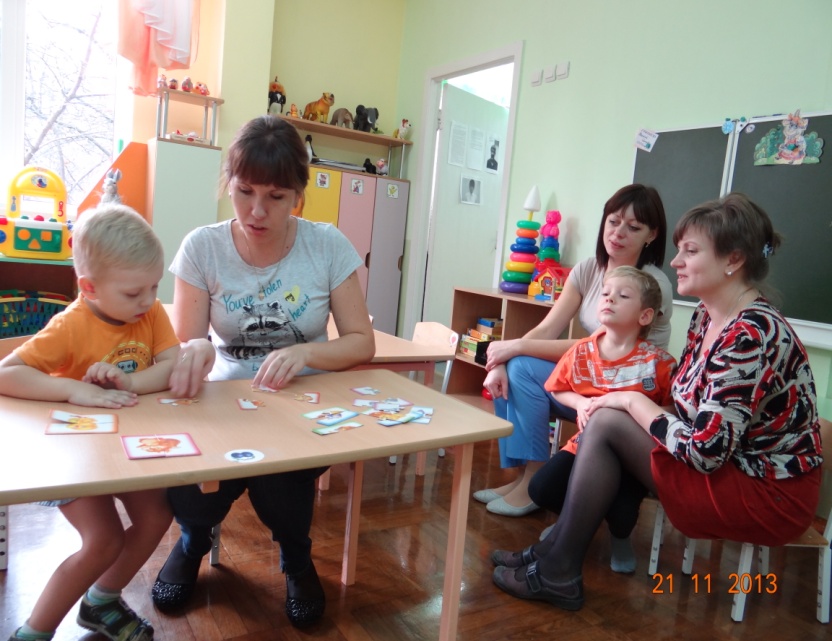 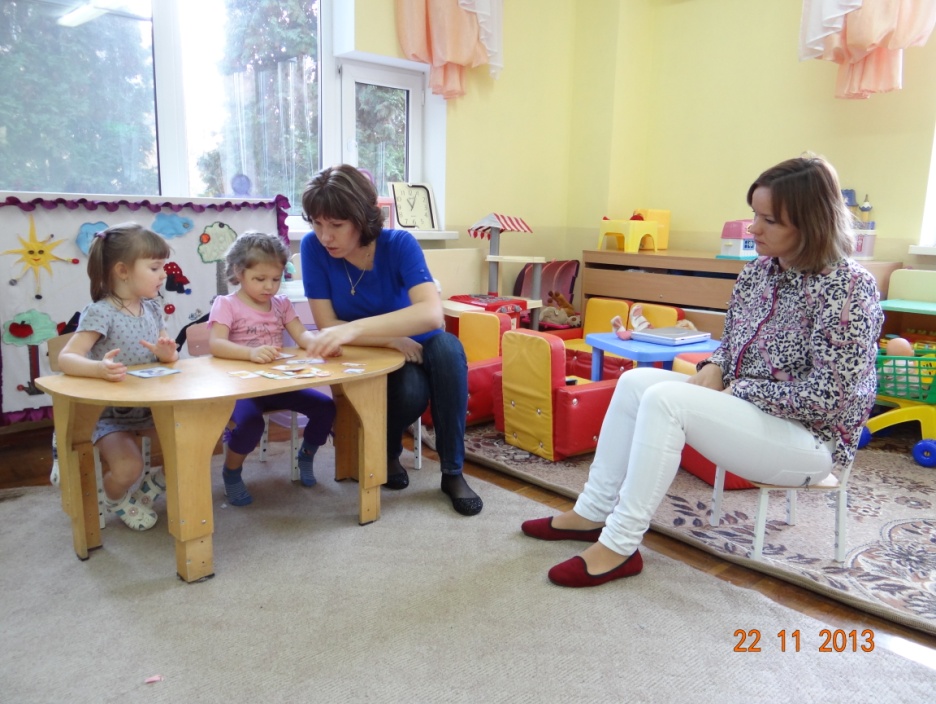 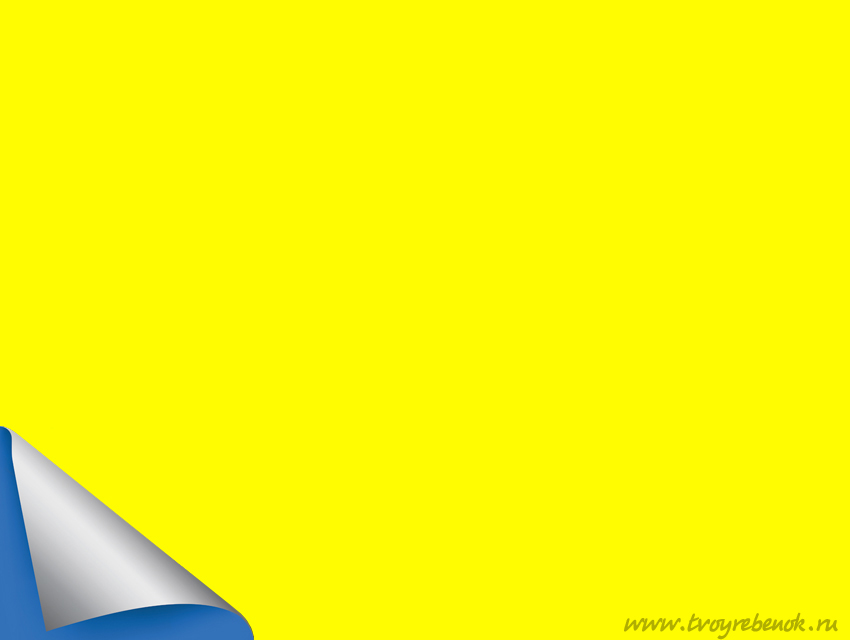 Этап третий 
«Иди, я немножко поиграю один»
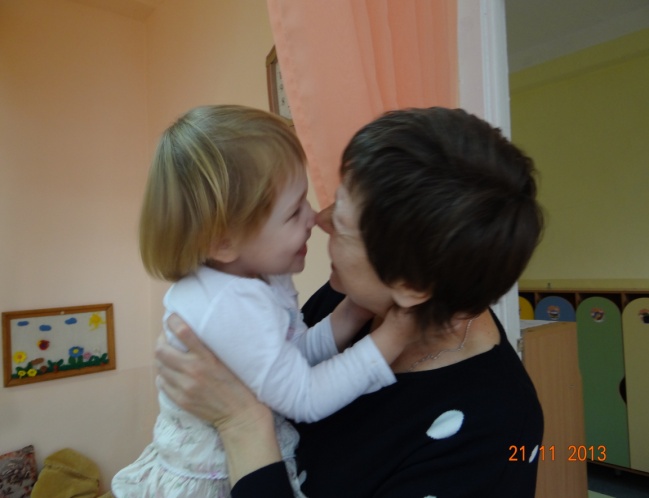 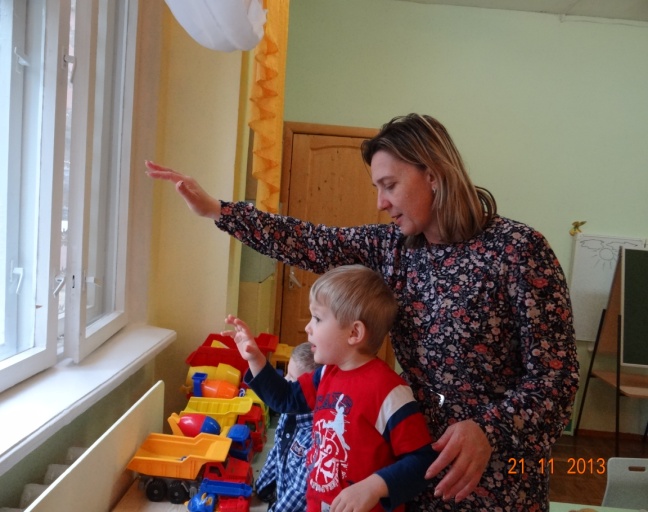 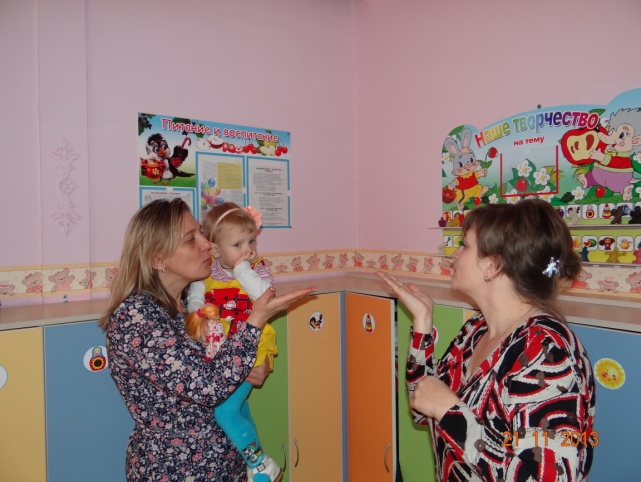 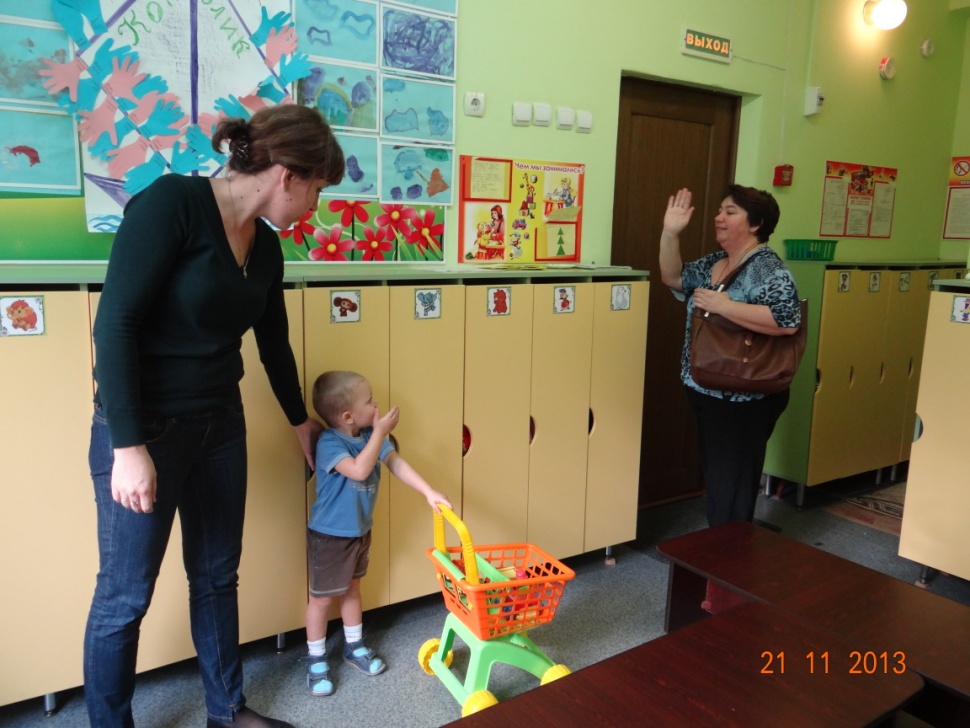 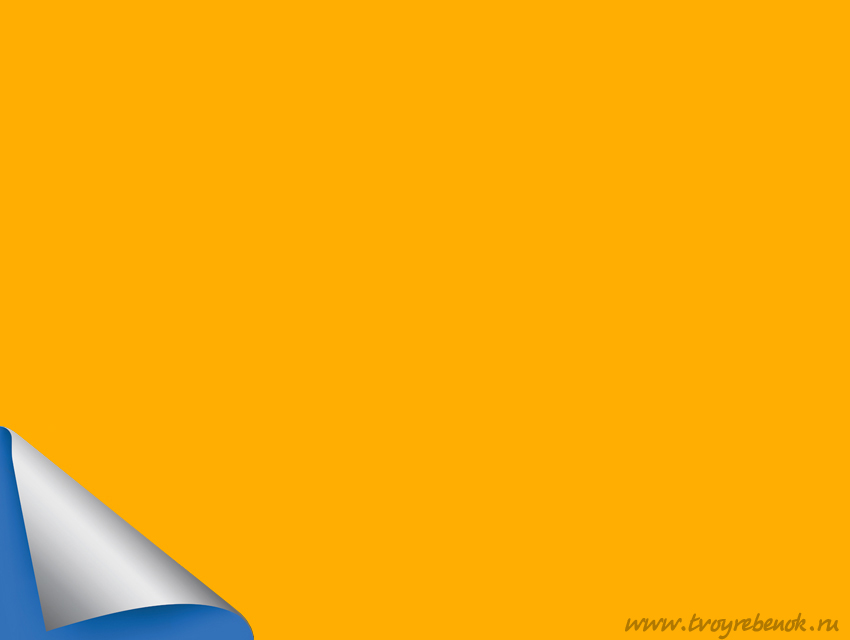 Этап четвёртый 
«Мне хорошо здесь, я готов отпустить тебя»
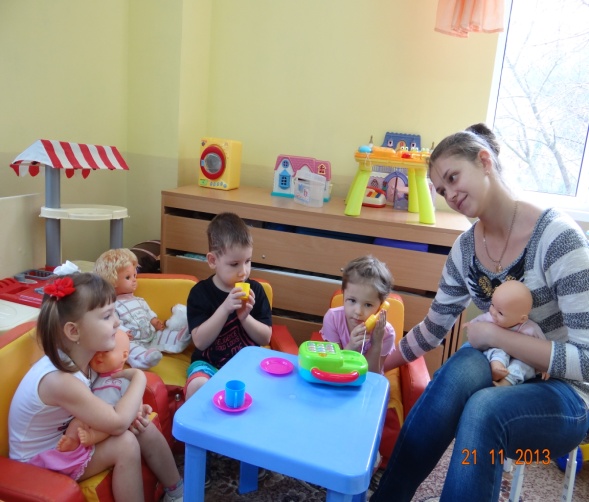 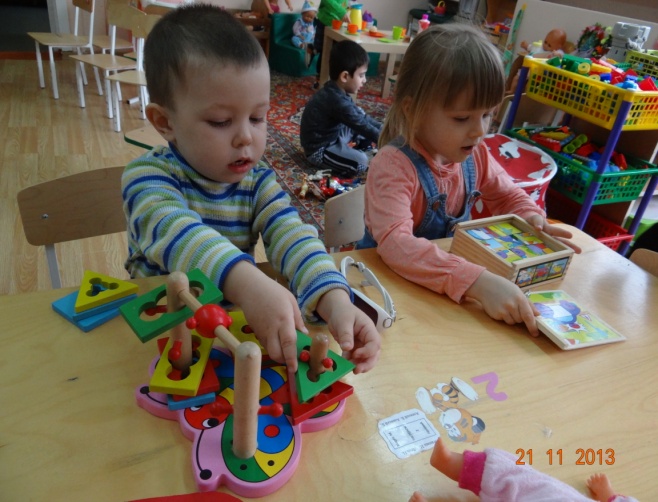 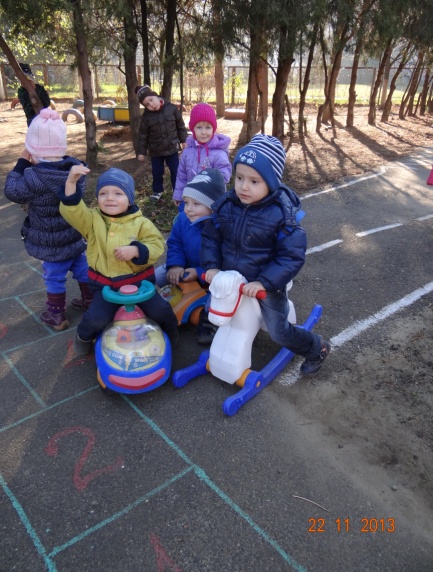